Методологія досліджень імунної системи
Лабораторне заняття № 7
РЕАКЦІЯ БЛАСТНОЇ ТРАНСФОРМАЦІЇ ЛІМФОЦИТІВ НА МІТОГЕНИ ТА АНТИГЕНИ (РБТЛ). ПОСТАНОВКА КУЛЬТУРИ ЛІМФОЦИТІВ. МЕТОД ЗМІШАНОЇ КУЛЬТУРИ ЛІМФОЦИТІВ (ЗКЛ). ОЦІНКА РЕЗУЛЬТАТІВ

МЕТА: вивчити теоретичні основи і засвоїти лабораторний регламент РБТЛ - одного з основних функціональних тестів у експериментальній
імунології;  вивчити біологічні і методологічні принципи змішаної культури лімфоцитів для тестування HLA сумісності при аллотрансплантаціях клітин і тканин; вивчити теоретичні і практичні основи цитоморфологічного і радіометричного методів оцінки РБТЛ, ЗКЛ.
ПИТАННЯ ДЛЯ ОБГОВОРЕННЯ 
1. Кооперативні взаємодії клітин в імунних реакціях. Роль А-клітин.
2. Клітинні взаємодії при імунологічних реакціях клітинного та гуморального типу.
3. Поліклональні мітогени: фітогемаглютинін, конканавалін А, мітоген лаконосу, ліпополісахариди. Механізми активації лімфоцитів. 
4. Загальні принципи постановки і оцінки РБТЛ. Специфічна на антигени РБТЛ. Лабораторний реґламент оцінки РБТЛ морфологічним, радіометричним способами та люмінесцентним із застосуванням акридинового оранжевого. Переваги та недоліки кожного з них.
5. Загальна характеристика головного комплексу гістосумісності.
6. Будова і функції антигенів гістосумісності першого і другого класів.
7. Вивчення сумісності алогенних лімфоцитів при трансплантаціях, вагітності.
8. Принцип методу, етапи постановки, клінічне значення ЗКЛ.
9. Перелік обладнання, матеріалів та реактивів, їх приготування.
10. Етапи імунної відповіді в периферичних лімфоїдних органах.
11. Етапи імунної відповіді, які оцінюються за допомогою РБТЛ, ЗКЛ. Клінічні межі використання вказаних методів.
12. Імуноцитопоез: клітинні морфологічні форми.
НАВЧАЛЬНІ ЗАВДАННЯ 
ЗАВДАННЯ 1.   Ознайомитись з принципом методу РБТЛ.
Метод заснований на моделюванні в умовах in vitro проліферативної реакції лімфоцитів при імуногенезі. Малий лімфоцит після стимуляції антигеном або мітогеном трансформується в бластну клітину з послідуючою проліферацією. Облік реакції проводять цитоморфологічним і радіометричним способами. При допомозі РБТЛ знаходять потенціальну проліферативну, а значить і функціональну проліферативну активність лімфоцитів.
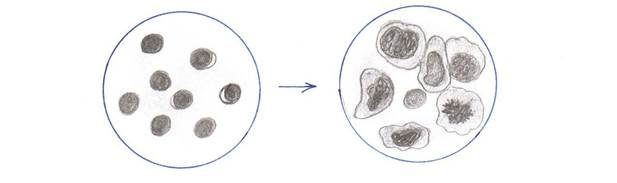 ЛІМФОЦИТИ
ТРАНСФОРМАЦІЯ В БЛАСТИ
ЗАВДАННЯ 2.  Підготувати реактиви і обладнання. 
1. Середовище 199 або Ігла.
2. Гепарин без консервантів (0,25 мг/мл); 2,7%-й розчин трилона Б, рН7,2-7,4 (1 мл 2,7%-го розчину на 10 мл крові).
3. Фосфатно-сольовий буфер, рН 7,2-7,4.
4. Розчин фікол-верографіна (щільність 1,077-1,078 г/мл).
5. 2%-й розчин силіконового масла в діетиловому ефірі.
6. 15%-й розчин фарбника Романовського-Гімза.
7. L -глутамін (0,1 мг/мл середовища 199, Ігла).
8. L -аспарагін (0,02 мг/мл середовища 199, Ігла).
9. Інактивована ембріональна теляча сиворотка (ETC).
10. Суміш пеніциліну і стрептоміцину або канаміцину (100 од/мл середовща 199).
11. Мітогени: 
фітогемаглютинін (ФГА) - 20 мкг/мл; 
конканавалін А (Кон А) - 60 мкг/мл.
12. Етиловий спирт 96°.
Обладнання: 
холодильник побутовий і низькотемпературний, 
Центрифуга з горизонтальним ротором, 
термостат, 
сухоповітряна стерилізаційна шафа,
інактиватор сивороток, 
бінокулярний мікроскоп, 
камера Горяєва, 
прилад для зрівноваження пробірок, 
лабораторний посуд.
ЗАВДАННЯ 3. Виділити лімфоцити на градієнті щільності фікол-верографіну (1,077-1,078 г/мл). 
При проведенні реакції необхідно додержуватися суворої стерильності (посуд, інструменти, реактиви). 
Всі маніпуляції проводити в умовах стерильного боксу, використовувати хімічно чистий посуд із нейтрального скла. 
Виділяють лімфоцити із 3-5 мл цільної крові на градієнті щільності фікол-верографіна за методом Беюм (1968), що описаний у попередніх методичних вказівках.
ЗАВДАННЯ 4.  Постановка культури
Відмиті ФСБ і середовищем 199 лімфоцити розводять 1 мл культуральною сумішшю, що складається із середовища 199 (або Ігла), 20% ETC, 0,1 мг/мл L-глутаміна, 0,02 мг/мл L-аспарагіна, 100 од/мл суміші пеніциліна і стрептоміцину або канаміцину. Підрахунок мононуклеарних клітин проводять в камерах Горяєва. Розраховують процент виходу лімфоцитів (не нижче 75-80%). Життєздатність лімфоцитів визначають 0,2% розчином трипанового синього на ФСБ не нижче 95-98%. 
Виходячи з розрахункової кількості виділених лімфоцитів, суспензію розводять культуральною сумішшю до концентрації 0,7-1,0 млн. на мл, розливають по 3 мл в пеніцилінові флакони, щільно закривають гумовими корками. 
Культуру клітин ділять на три проби: 
перша проба - контроль, 
в другу додають ФГА - 20 мкг/мл, 
в третю - КонА 60 мкг/мл.
В контрольних зразках культури вивчають спонтанну РБТЛ, 
в другій пробі, стимульованій ФГА, - загальну проліферативну активність Т-лімфоцитів; 
в третій з Кон А - проліферативну активність неспецифічних Т-супресорів.
ФГА - екстракт із бобів “Faseolus vulgaris” являється неспецифічним мітогеном для більшості Т-лімфоцитів. 
КонА - екстракт із Conavalia ensiformis в супермітогенних концентраціях (60 мкг/мл) переважно активує до проліферації неспецифічні Т-супресори. 
Дослідні і контрольні зразки культури лімфоцитів поміщають в термостат при +37°С і культивують протягом 72 год. У процеси культивації слідкують за змінами рН і прозорістю культурального середовища. Середовище 199 має в своєму складі індикатор рН - феноловий червоний. У межах рН 7 він має рожевий колір, в кислому середовищі він набуває жовтого кольору, колір в лужному - насичено-червоний і далі аж до фіолетового.
ЗАВДАННЯ 5. Ознайомитись з принципом методу ЗКЛ.
Метод заснований на проліферативній реакції "відповідаючих" лімфоцитів під впливом антигенів HLA - системи D-регіона "стимулюючих" алогенних лімфоцитів. Сила реактивності "відповідаючих" лімфоцитів залежить від ступеня відмінності між антигенами HLA-системи "стимулюючих" лімфоцитів. 
"Відповідаючі" клітини, як і у випадку методу РБТЛ на антигени вступають в мітотичний цикл, трансформуються в бластні клітини і проліферують. 
Оцінка проліферативної реакції "відповідаючих" лімфоцитів проводиться цитоморфологічним і радіометричним способом.
ЗАВДАННЯ 6. Підготовка реактивів і обладнання для постановки ЗКЛ.
Набір реактивів і обладнання для ЗКЛ такий же як і для РБТЛ на мітогени. Замість стимуляції лімфоцитів мітогенами в даному випадку використовують мітознегативні аллогенні лімфоцити, опрацьовані мітоміцином С або іонізуючою радіацією.
ЗАВДАННЯ 7.  Постановка реакції ЗКЛ
Постановку ЗКЛ як і РБТЛ можна проводити мікрометодом з використанням цільної крові, і макрометодом з виділеними лейкоцитами або сепарованими лімфоцитами. Більш точні результати можна одержати при роботі з чистою популяцією лімфоцитів, виділеною на градієнті густини фікол-верографіна (1,077-1,078 г/мл).
Підготовка "стимулюючих" і "відповідаючих" клітин.
"Стимулюючі" клітини (А) - це лімфоцити донора (наприклад, чоловіка при вивченні реактивності лімфоцитів матері на батьківські аллоантигени плоду) опрацьовані мітоміцином С або опромінюванням. Вони самі вже не можуть реагувати на чужі лімфоцити, бо у них подавлена здатність до проліферації, але вони зберігають здібність стимулювати аллогенні лімфоцити.
"Відповідаючі" клітини (Б) - це лімфоцити реціпієнта, реактивність якого ми хочемо вивчити (наприклад, вагітної жінки). В однонаправленій змішаній культурі лімфоцитів ці лімфоцити відповідають імунною реакцією на аллогенні лімфоцити.
Виділені на фікол-верографіновому градієнті лімфоцити донора А і Б після відмивання ресуспендують в 3 мл середовща 199 з 20% полірованої сиворотки людини або (краще) ембріональної телячої сиворотки (ETC) і підраховують кількість лімфоцитів в камері Горяєва.
"Стимулюючі" лімфоцити (А) і одну третину "відповідаючих" лімфоцитів (Б) доводять до концентрації 2х106 лімфоцитів на І мл, додають 16 мкг/мл мітоміцину С (наприклад, в об'ємі 0,2 мл) і інкубують З0 хв при 37°С. Потім мітоміцин С одноразово відмивають середовищем 199 з 20% сировотки, осад ресуспендують в 1 мл такого же середовища, підраховують кількість мононуклеарів і їх концентрацію доводять до 1х106 в 1 мл. Ті, що залишилися, - дві третини "відповідаючих" клітин доводять культуральним середовищем до концентрації 1х106 млн/мл.
Дослідні культури одержують змішуванням 2 мл "стимулюючих" лімфоцитів (А) в концентрації 1 млн/мл (блоковані мітоміцином С) і 2 мл суспензії “відповідаючих” лімфоцитів (Б) також з концентрацією клітин 1 млн/мл (інтактні лімфоцити). Загальний об’єм змішаної культури складає 4 мл. Кожна така культура дублюється.
Для контролю ставиться змішана культура лімфоцитів, що складається із 2 мл оброблених мітоміцином лімфоцитів реціпієнта (Б) (концентрація 1 млн/мл) і 2 мл інтактних (неопрацьованих) лімфоцитів того ж реціпієнта (концентрація 1 млн/мл). Цю культуру також дублюють.
Загальна схема культивації: 
1) дослід - А (мітоміцин) + Б (інтактні);
2) контроль - Б (мітоміцин) + Б (інтактні).
Після герметизації гумовими корками над рівнем рідини у флаконах повинен залишатися прошарок повітря достатньої висоти, що відіграє роль газової фази. Для цієї мети найкраще підходять флакони об’ємом 20 мл.
Флакони інкубуються протягом 7 діб в термостаті при +37°С, кожний день їх обережно струшують.
Методика роботи. Студенти розподіляються на дві групи. 
Перша група працює з "стимулюючими" клітинами (А), друга - з "відповідаючими" клітинами (Б). Потім з підготованих суспенізій лімфоцитів А і Б ставлять в двох повторах дослідні й контрольні культури. Облік реакції проводять на наступному занятті.
Зрівнюють результати дублюючих культур, обчислюють середні показники, роблять висновки, які вносять до лабораторного зошита, про ступінь реактивності "відповідаючих" клітин.
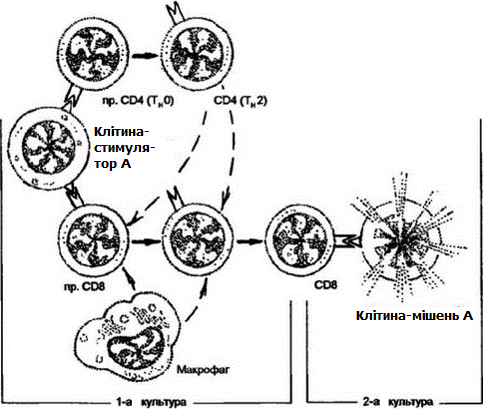 ЗАВДАННЯ 8. Принцип методів оцінки РБТЛ.
РБТЛ заснована на аналізі проліферативної реакції лімфоцитів в культурі на мітогени і антигени. Є два основних метода оцінки РБТЛ: цитоморфологічний і радіометричний. Кожний із них має свої позитивні і негативні сторони. 
При цитоморфометричному способі оцінки РБТЛ враховують морфологічні зміни стимульованих лімфоцитів у процесі імуногенезу. Малий лімфоцит після зустрічі з антигеном (мітогеном) активується і входить в мітотичний цикл. При цьому у нього збільшується ядро, цитоплазма - за рахунок розвертання білок-синтетичної системи. В остаточному підсумку лімфоцит ділиться декілька разів, утворюючи клон антигенреактивних лімфоцитів. Враховують наступні цитоморфологічні форми клітин: малий лімфоцит, малі бластні клітини (перехідні форми), великі бластні клітини і мітози.
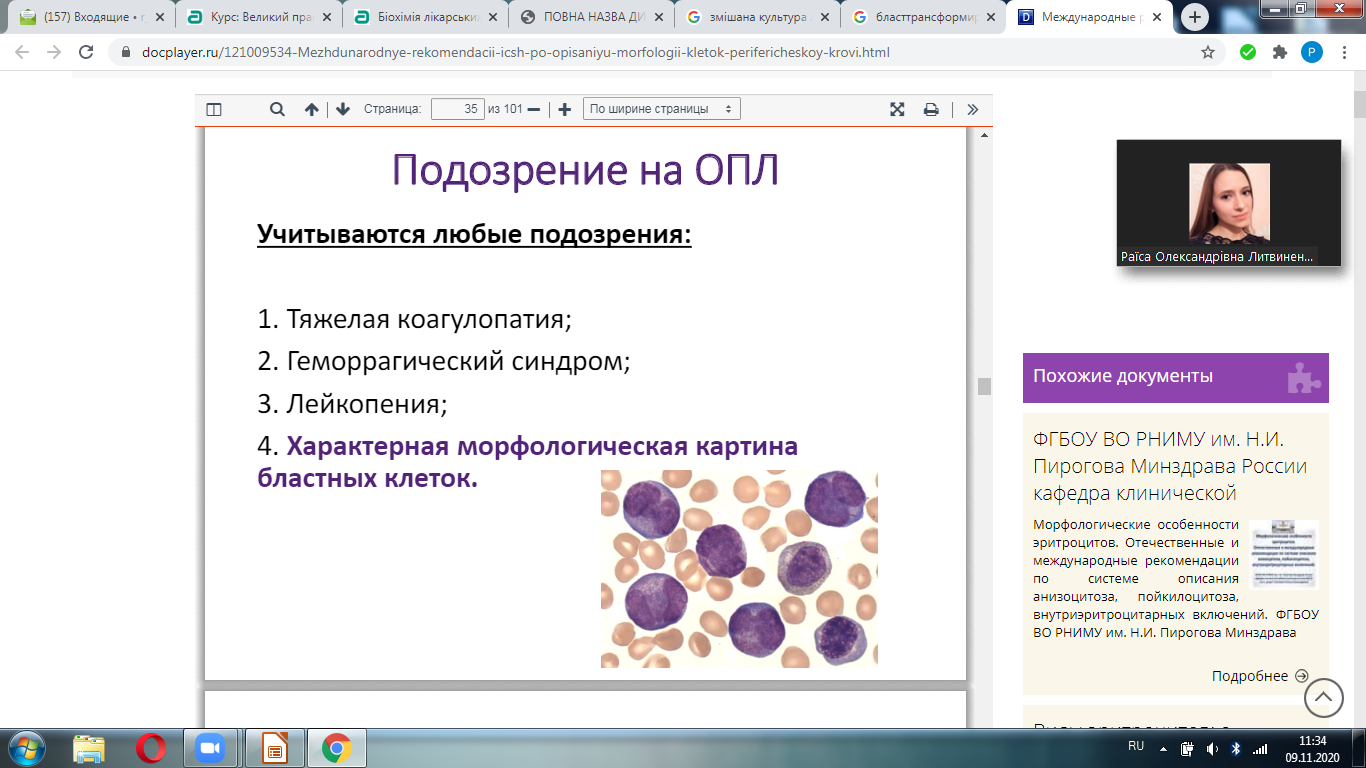 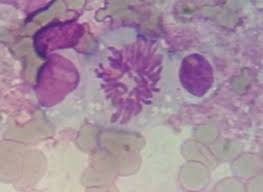 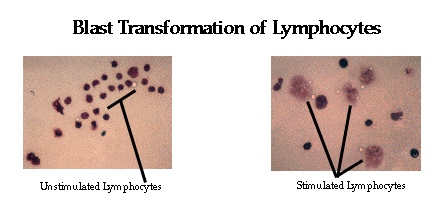 Радіометричний спосіб оцінки РБТЛ заснований на ефекті включення Н3-тимідіну в ДНК лімфоцитів в синтетичний період мітотичного циклу. 
Кількість включеного ізотопу враховують за допомогою бета-лічильника і виражають в імпульсах за хвилину.
На даному практичному занятті РБТЛ врахуємо цитоморфометричним способом і теоретично розглянемо етапи радіометричного способу.
ЗАВДАННЯ 9. Підготовка реактивів і обладнання для фіксації РБТЛ.
Реактиви:
1. Етанол 96°.
2. 15%-й розчин фарбника за Романовським-Гімза.
3. Батарея проводки для диференціювання препаратів: підкислена соляною кислотою дистильована вода (і крапля концентрованої соляної кислоти на 300 мл дистильованої води), три порції дистильованої води.
4. Імерсійне масло.
Обладнання: 
центрифуга, 
мікроскопи, 
піпетки, 
предметне скло.
ЗАВДАННЯ 10. Приготування препаратів для оцінки РБТЛ цитоморфометричним методом.
Контрольні дослідні культури лімфоцитів піпетують і за допомогою піпетки переносять із пеніцилінових флаконів в силіконовані центрифужні пробірки. 
Центрифугують 5 хв. при 100 об./хв., супернатант вилучають, залишаючи 0,1-0,2 мл в якому ретельно ресупендують осад. 
Із одержаної суспензії готують два мазка із кожної проби, їх фіксують 5 хв. в 96° етанола, сушать, фарбують 15%-м розчином фарбника Гімза, на буфері Соренсона (рН 6,8-7,0) 15-20 хв. 
Препарати диференціюють в підкисленій соляній кислоті 1-2 сек., промивають в трьох порціях дистильованої води, сушать.
ЗАВДАННЯ 11. Аналіз морфологічних форм лімфоцитів у препаратах РБТЛ.
Препарати РБТЛ мікроскопують під імерсією (об. 90х; ок. 10х).
Проаналізуйте не менше 300 мононуклеарів, що знаходяться на різних стадіях бластної трансформації. 
Із них відрізняють: 
1 - малі лімфоцити (нетрансформовані), середній розмір 7-10 мкм, щільне ядро з крупними глибками конденсованого хроматина, ядерце відсутнє, цитоплазма у вигляді вузького ободка із слабко вираженою базофілією;
 
2 - малі бласти, або перехідні лімфоцити, розмір 10-14 мкм, ядро трошки збільшене, ДНК слабко деконденсовано, є активні ядерця, цитоплазма виражена з різкою базофілією по периферії клітини;
3 - великі бласти, розмір 14-20 мкм, ядро збільшене, рихле за рахунок мілко дисперсійного деконденсованого хроматина, ядерця крупні, часто неправильної форми, цитоплазма широка, різко базофільна по периферії, можуть бути гранули і вакуолі, краї клітини нерівні, амебовидні; 

4 - мітоз - клітина крупна як великий бласт, цитоплазма різко базофільна, в клітині хромосоми видні в одній із стадій мітозу (про-, мета-, ана-, телофази).

Мазок починають аналізувати з початку основи “вусиків”, продивляючись поле зору через всю ширину мазка, потроху зсуваючи препарат до початку мазка. 
Між полями, що продивляються, пропускають 1-2  поля зору.
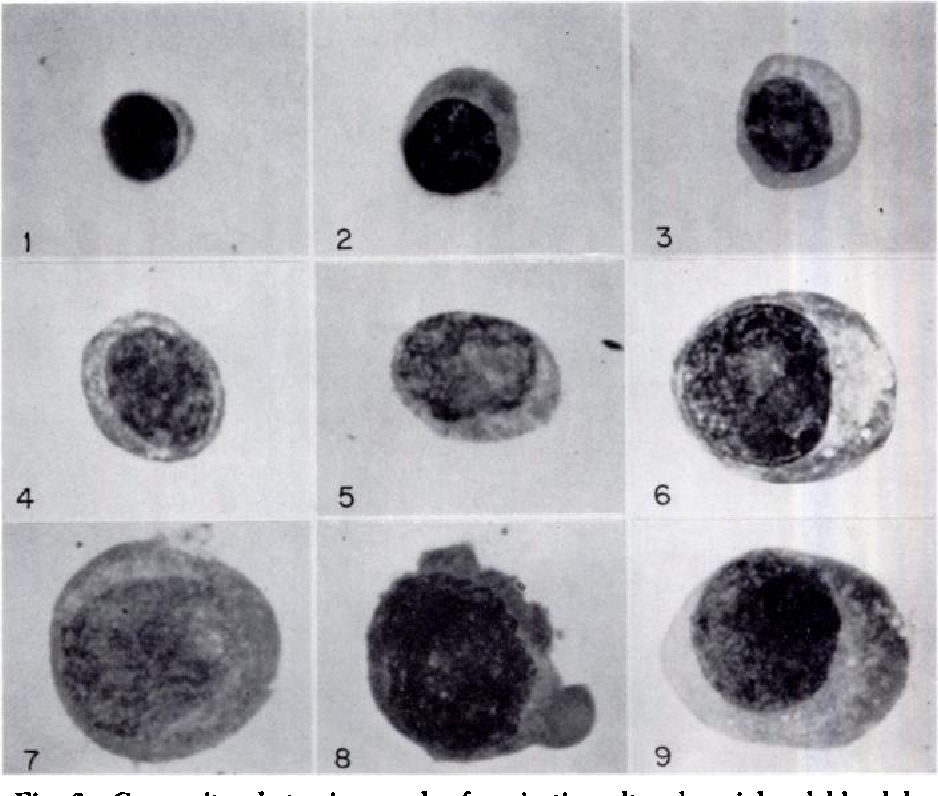 Fig. -Composite photomicrograph of sonication altered peripheral blood lymphocytes stained with Giemsa. X 2000. Photomicrograph 1. Unincubated small lymphocyte. Photomicrograph 2 and 3. Altered lymphocytes seen after 36 to 48 hours. Photomicrograph 4 to 9. Altered lymphocytes seen after 72 hours
https://www.semanticscholar.org/paper/Blast-like-transformation-induced-in-peripheral-by-Turk-Glade/09a40724359c121804aa7b092a5887ce1b268729
Старайтесь набрати потрібну кількість клітин (300 мононуклеарів) на 1/3 мазка від початку “вусиків”. 
Спочатку проаналізуйте контрольний мазок із нестимульованої культури лімфоцитів. 
Спонтанна РБТЛ у здорових осіб знаходиться в межах 1-6%, як правило, за рахунок малих бластів.
Потім проведіть аналіз дослідних мазків із культур лімфоцитів, стимульованих ФГА і КонА. 
Середні показники РБТЛ на ФГА: більшість Т-лімфоцитів у здорових осіб знаходиться в межах 60-80 %, знижений рівень РБТЛ – 40-59% і різко знижений - нижче 40%. 
РБТЛ в культурах з КонА (неспецифічні Т-супресори), як правило, нижче, ніж в культурах з ФГА на 20-30%.
Одержані результати РБТЛ запишіть в лабораторний зошит і зробіть висновок про потенційну активність лімфоцитів, а отже і про потенційну функціональну можливість лімфоцитів у обстежуваної особи.
ЗАВДАННЯ 12. Ознайомитись з основними етапами радіометричного способу оцінки РБТЛ
За допомогою інструкції і таблиці ознайомтесь з основними етапами даного способу і занесіть Їх в лабораторний зошит. Оптимальна концентрація лімфоцитів при радіометричному методі 1,5-2 млн/мл. За 16 год до завершення інкубації в кожну пробірку вносять 1 мікрокюрі на мл Н3-тимідіна. Після завершення інкубації проби обробляють 10% оцтовою кислотою протягом 10 хв., центрифугують, супернатант відкидають, а до осаду додають 1-5 мл 5% трихлороцтової кислоти для екстракції ДНК із клітин. Витримують 10 хв. при 4°С, осаджують на мембранні фільтри з діаметром 0,4-0,5 мкм, фіксують 2 мл 96° етанолу 5 хв., до готового матеріалу додають синтиляційну рідину (5-8 мл) і вимірюють радіоактивність в імпульсах за хвилину. Враховують індекс стимуляції (відношення досліду до контролю). У здорових осіб індекс стимуляції складає 10-20 і більше.
ЗАВДАННЯ 13. Оцінка стимулюючого ефекту в препаратах ЗКЛ.
Приготування мазків, фіксацію та фарбування проводять як і для препаратів РБТЛ. 
Стимулюючий ефект в змішаній культурі лімфоцитів відображає ступінь сумісності лімфоцитів двох донорів за НLА-системою.
Існує два способи його оцінки, як і РБТЛ: цитоморфологічний і радіометричний. При цитоморфологічному методі оцінки аналізу беруть різницю між дослідом і контролем. Реакція вважається позитивною, якщо в змішаній культурі знаходять 7% і більше бласттрансформованих клітин або якщо відношення цих показників для дослідної і контрольної культур перевищують 2 рази. Аналізують не менше 300 лімфоцитів у мазку з урахуванням наведених для РБТЛ морфологічних форм клітин.
ЗАВДАННЯ 14. Медико-біологічна інтерпретація клінічного прикладу значень у мітоген-стимульованій РБТЛ і ЗКЛ.
Інтерпретація:
РБТЛ з ФГА:
↑ гіперактивність імунної системи при алергічних і аутоалергічних захворюваннях, 
активація антитрансплантаційного імунітету, 
гострий період первинної інфекції, 
імунна відповідь на тимусзалежні антигени.

↓ онкологічні захворювання, 
вторинні імунодефіцити, 
первинні імунодефіцити, 
СНІД, 
важкі вірусні інфекції,
Важкі опіки, травми.

по РБТЛ з антигеном:
Наявність проліферативної відповіді лімфоцитів на певний антиген дає уявлення про наявність і вираженість специфічної сенсибілізації організму.
Референтні межі
Для РБТЛ з ФГА: 50 – 70%
Для РБТЛ з антигеном: негативна.

Матеріал для дослідження
Забір крові здійснюють в пробірку з гепарином. 
Матеріал має бути доставлений в лабораторію впродовж 2 годин.

Підготовка пацієнта
Забір матеріалу здійснюють в ранкові години натще, напередодні і в день забору крові виключити жирну їжу.

Інтерференція
Цитостатики, імунодепресанти, кортикостероїди, опромінення іонізуючою радіацією.
ПИТАННЯ ДЛЯ САМОСТІЙНОЇ РОБОТИ 
1. Чи можна одержати позитивні результати РБТЛ з чистими концентраціями лімфоцитів: Т-лімфоцитами, В-лімфоцитами? Чому?
2. Для чого необхідна наявність сироватки крові в культуральному середовищі? Антибіотиків, глютаміну, аспарагіну?
3. Яка концентрація клітин оптимальна для культури лімфоцитів.
4. Яка тривалість культивування?
5. Як визначити рН середовища під час культивування і способи її корекції.
6. Який механізм дії мітоміцина С. Чим його можна замінити?
7. Що таке відповідаючі лімфоцити і стимулюючі?
8. Яка оптимальна концентрація клітин в ЗКЛ?
9. Перелічити ядерні та цитоплазматичні ознаки бластної трансформації.
10. Який принцип оцінки РБТЛ радіометричним способом?
11. Які субпопуляції лімфоцитів трансформуються під дією ФГА, Кон А, МЛ, ЛПС?
12. Які морфологічні ознаки характерні для клітин в стадії мітозу?
13. Які показники характерні для специфічних на антигени і не специфічної на мітогени РБТЛ?
14. При яких захворюваннях має місце зниження РБТЛ?
15. Клінічна оцінка високої та низької РБТЛ в ЗКЛ в трансплантології і вагітності?
ДЯКУЮ ЗА УВАГУ!